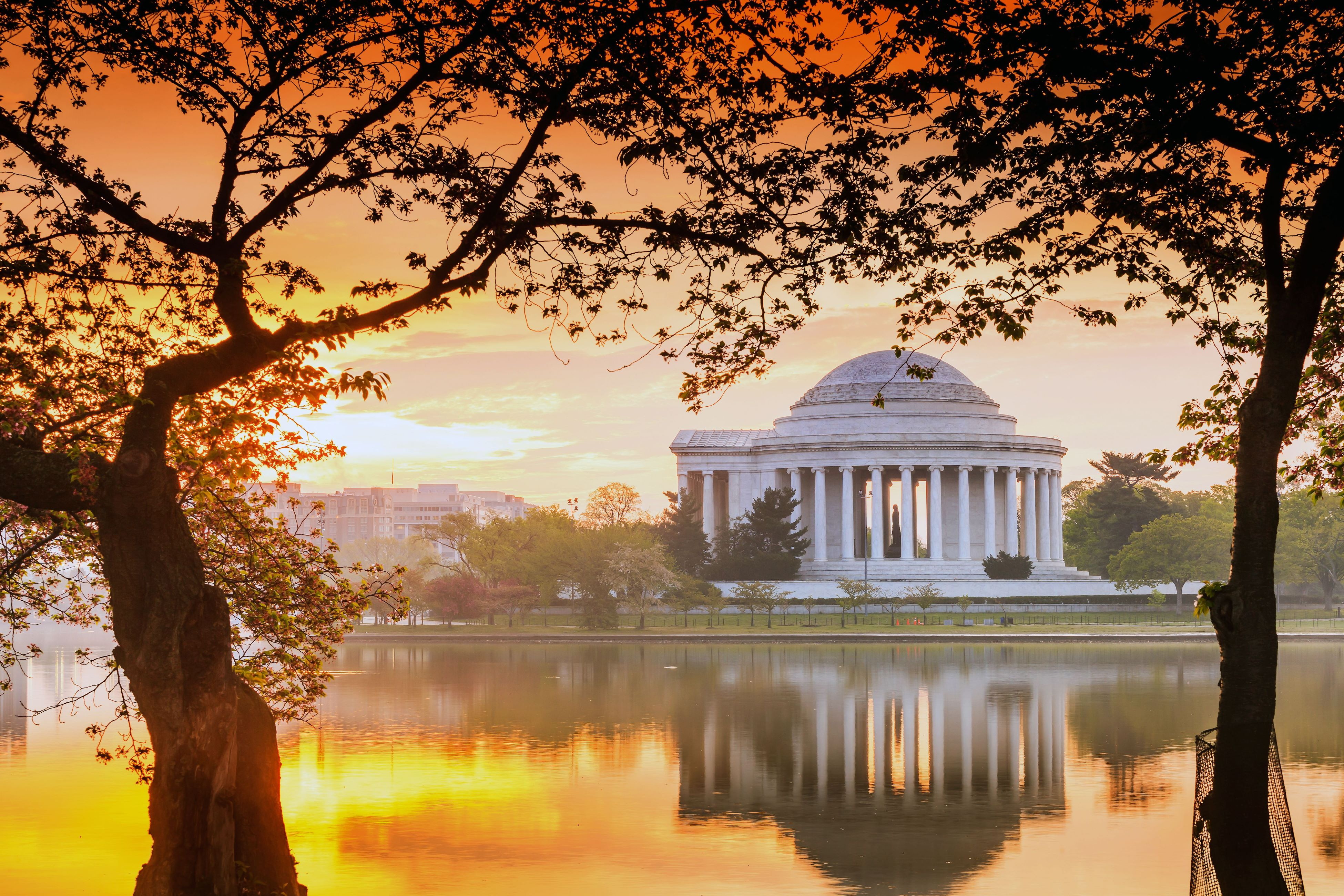 WANDA 2024
February 26th-29th
Welcome!
Workshop for Applied Nuclear Data Activities
Sponsored by the Nuclear Data Interagency Working Group
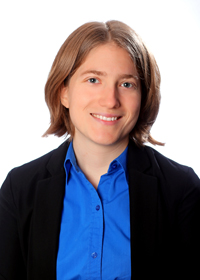 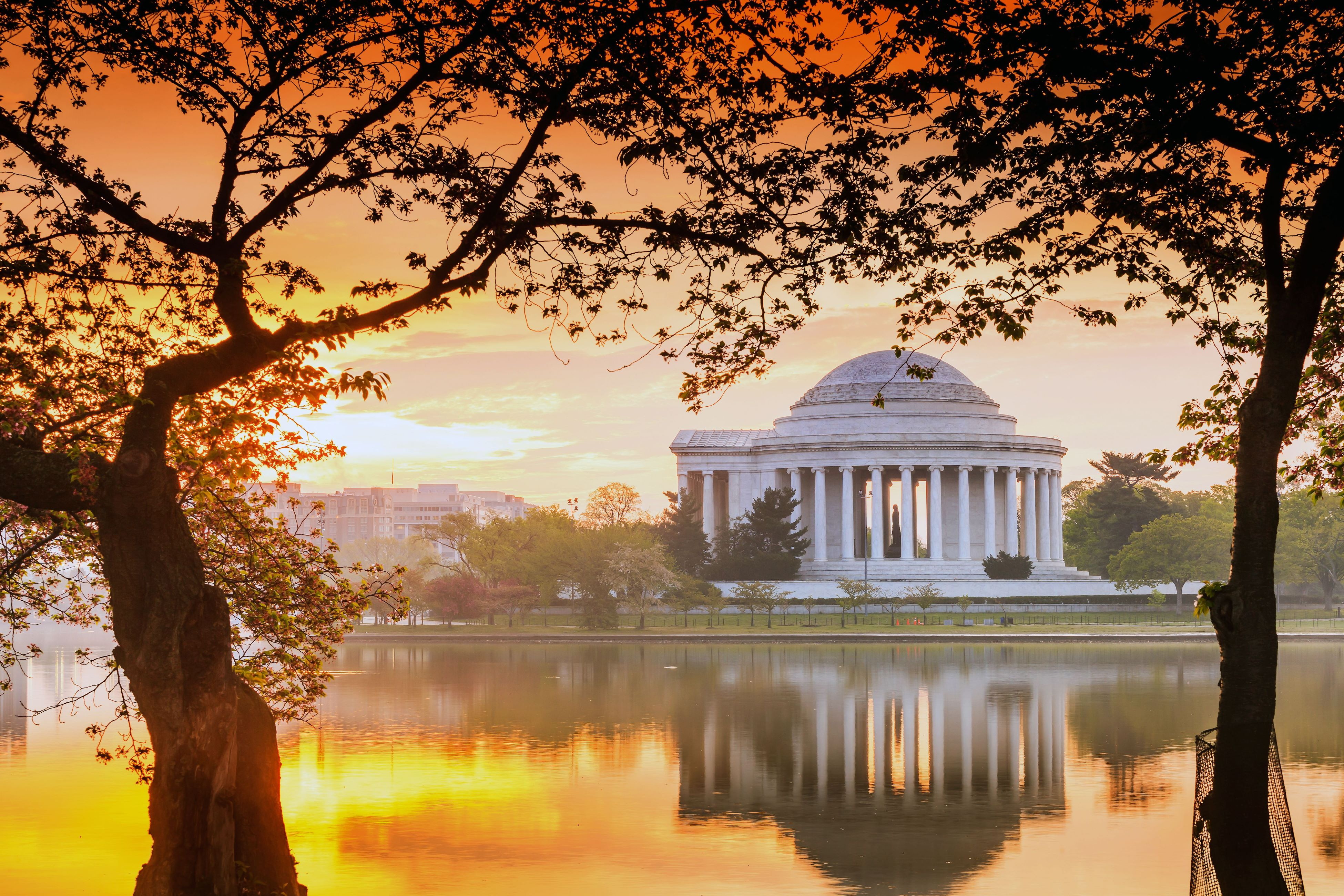 Amy Lovell
Staff Scientist 
Nuclear Theory, Los Alamos National Laboratorylovell@lanl.gov
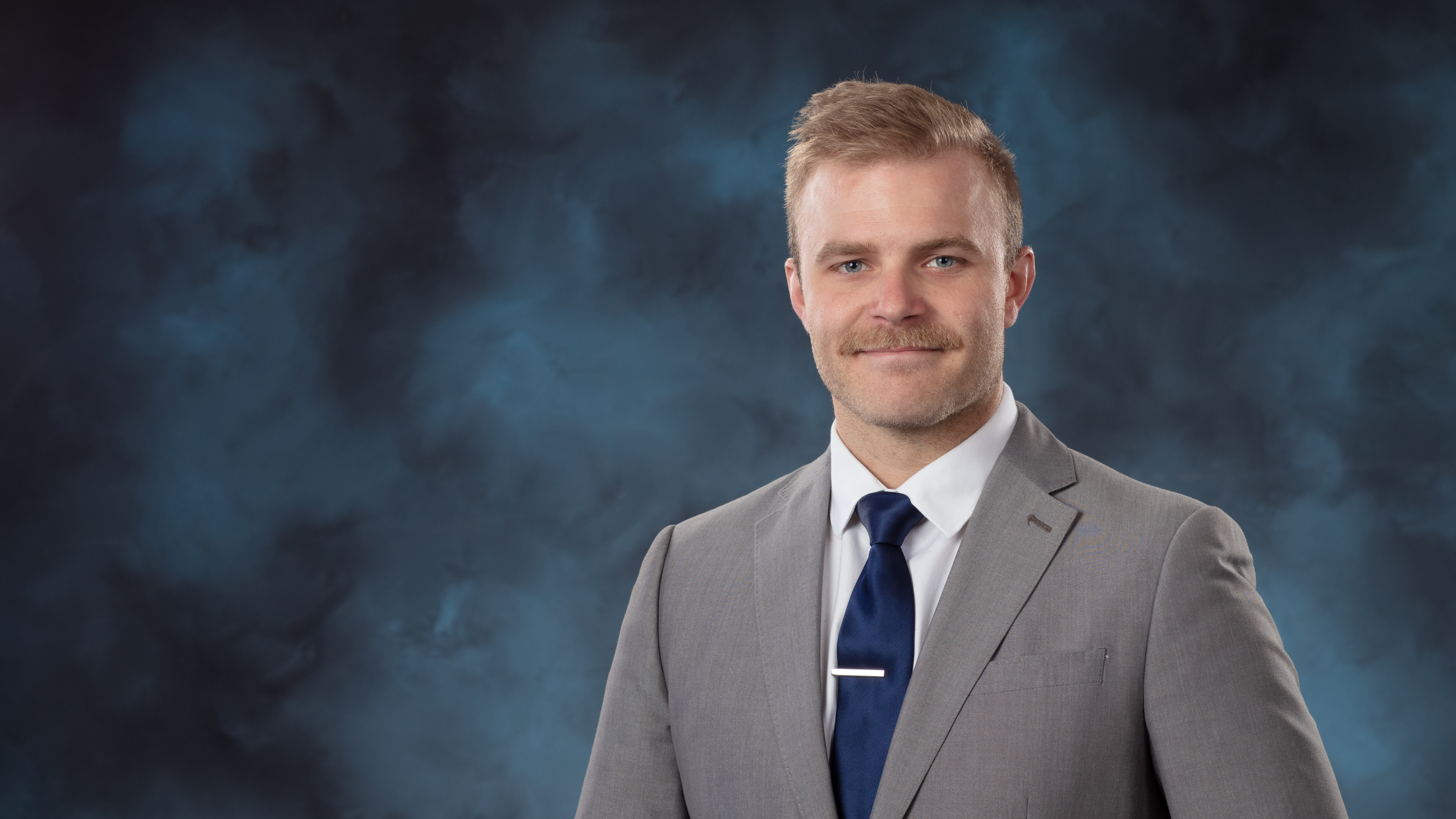 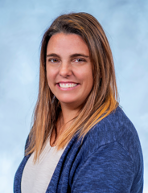 Jesse M. Brown
Staff Scientist
Nuclear Data Group
Oak Ridge National Laboratory
brownjm@ornl.gov
Lisa FelkerNPRD Program Administrator 
Lawrence Livermore National Laboratoryfelker7@llnl.gov
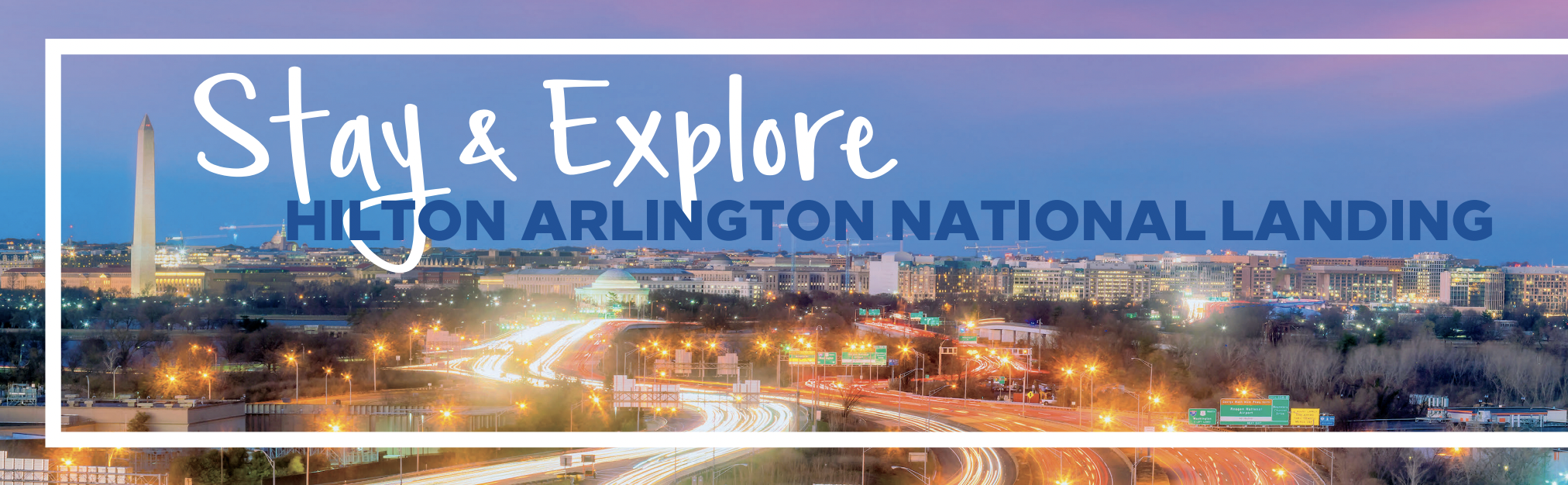 WANDA 2023
Workshop for Applied Nuclear Data Activities
We’re delighted to be at the Hilton Arlington National Landing this year

All sessions are in the Adams and Madison Rooms (here)

The Monroe I and II are available for side discussions all week
>170 registrants over the course of the week

Social (for those who registered) Wednesday evening, 6-8pm, at the Hilton in the Crystal Ballroom
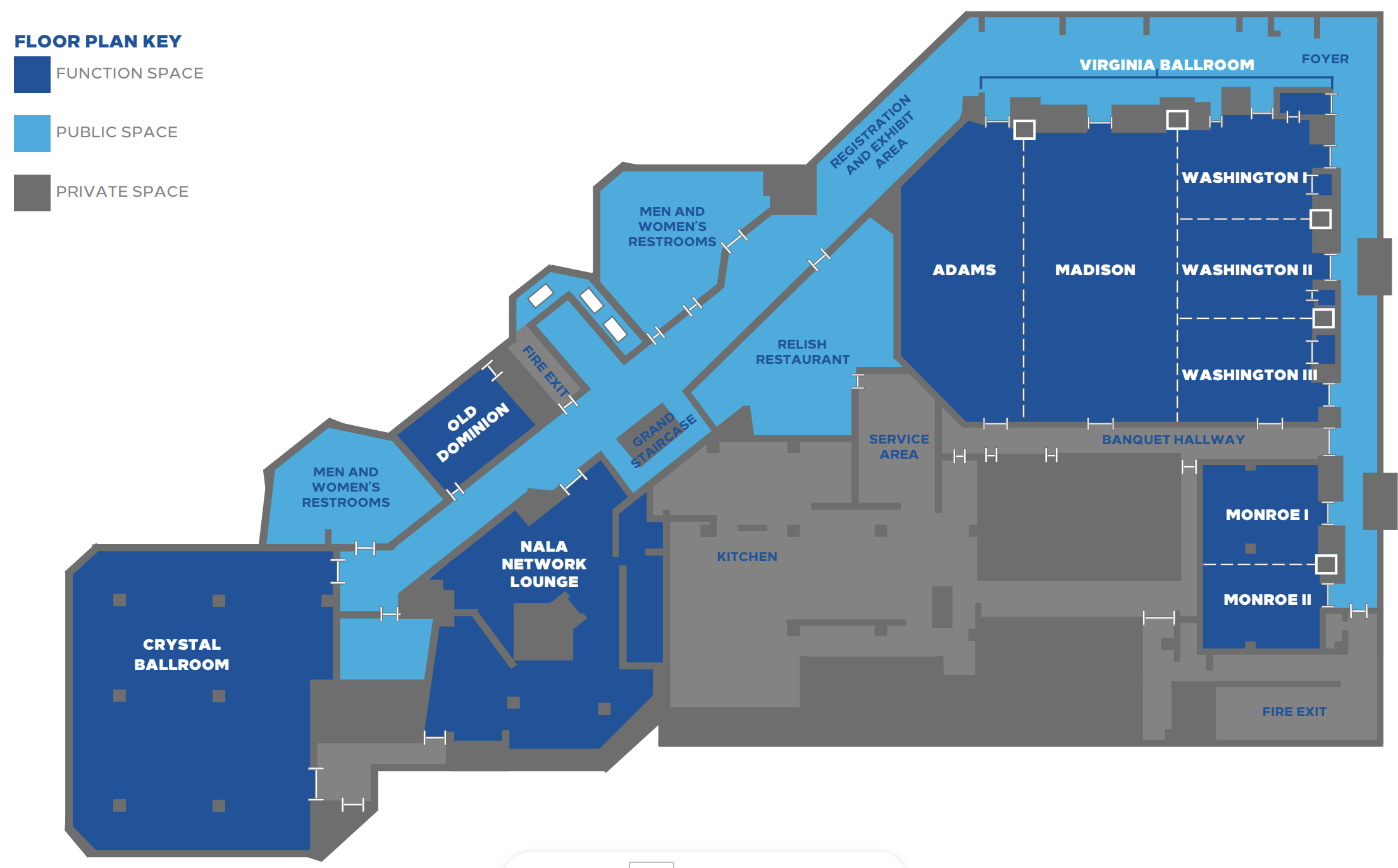 Main Meeting
Posters
Side-Bars
Dinner
WANDA 2024 Goals
The goals of each session are to:
Present and discuss nuclear data needs from all steps along the pipeline
Prioritize these needs
Develop a plan to address the needs

At the end of WANDA, an overview document will be produced from the outcomes of each session

Previous workshop reports and presentations can be found:
https://www.nndc.bnl.gov/ndwg/workshops.html
Data users
Program managers
Discuss and develop cross cutting nuclear data needs
Data producers
Data processors
Data evaluators
WANDA Session Goals
The goal of each session (Monday afternoon – through Wednesday) is to identify actionable nuclear data tasks that will have an impact on the application of interest, i.e. roadmapping
Focus on all stages of the nuclear data pipeline:  measurements, theory, evaluation, processing, validation; what is needed to get data to the users, not just now but also in the future?
Where are there overlaps with multiple mission spaces?
Where can opportunities be leveraged within existing and planned work?
Your participation in crucial!  The reported outcomes are based on comments and discussions that occur over the course of the week
Agenda for WANDA 2024
Poster session, Wednesday 5pm
Immediately following the Uncertainty Quantification Session, before the no-host dinner
Located in the Washington Rooms (behind this main room)
Posters will be up all week – check them out during breaks, etc.

Handouts (see Lisa and Stacy) have titles, presenters and abstracts
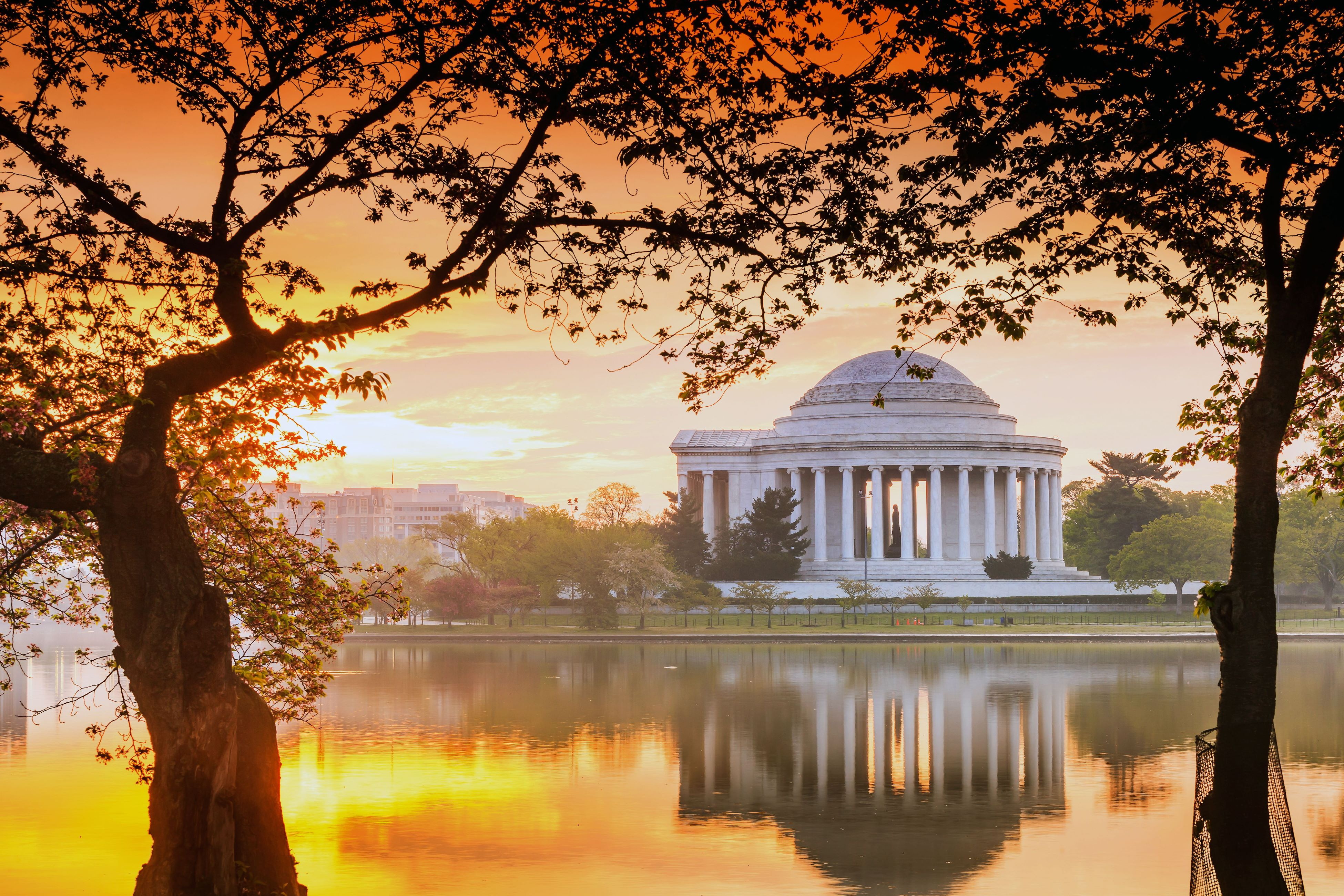 WANDA 2024
February 26th-29th
Thank you in advance!
WANDA is not possible without all of your participation:
Session chairs
Speakers
Rapporteurs
Project PIs and DC program managers
Nuclear Data Working Group
Office of Nuclear Physics and the Nuclear Data Interagency Working Group (NDIAWG)
Lisa Felker
Comments, questions, and suggestions?
Amy Lovell, lovell@lanl.gov
Jesse Brown, brownjm@ornl.gov 
Lisa Felker, felker7@llnl.gov
Todd Bredeweg, toddb@lanl.gov
Jo Ressler, ressler2@llnl.gov